Cyber Insurance 
Worth the Effort or Total Rip-Off?
Inga Goddijn
EVP & Managing Director
inga@riskbasedsecurity.com
Welcome!
What is “Cyber” insurance anyway?

What can this policy do for us?

The things companies won’t pay for, even if it looks like they will in the brochure.

Why are they asking me this silly question and does this mean we have to change how we’re doing things?
Is there any industry with a worse reputation?
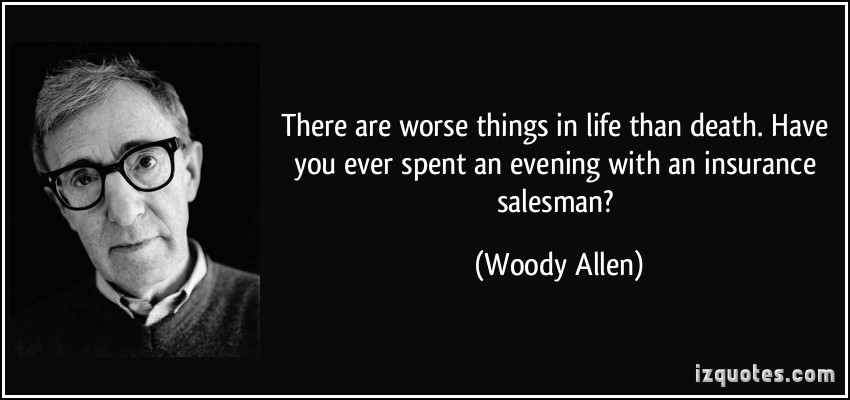 Worse Reputation?
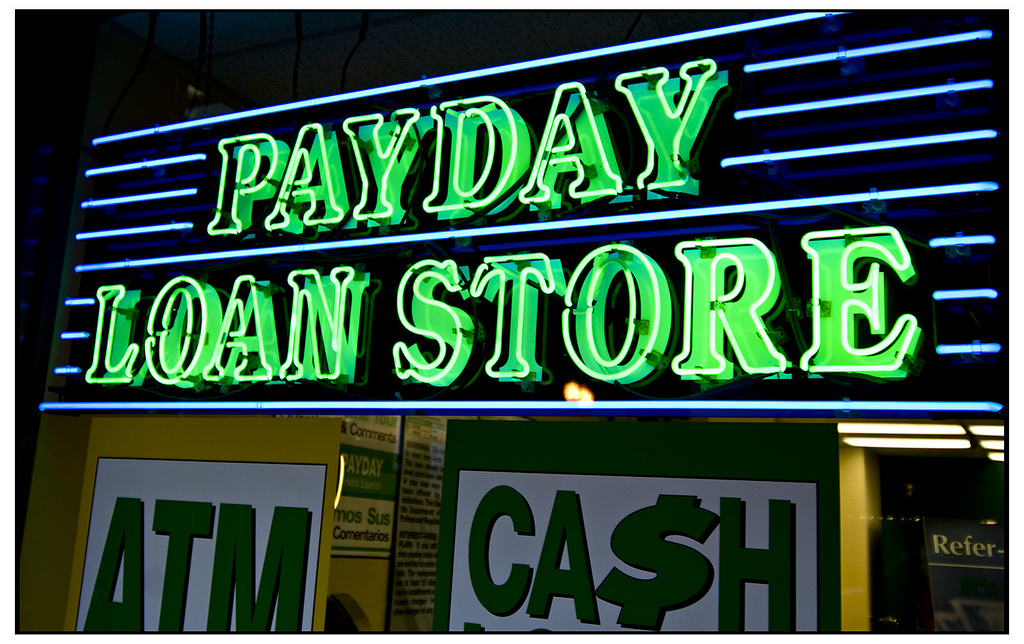 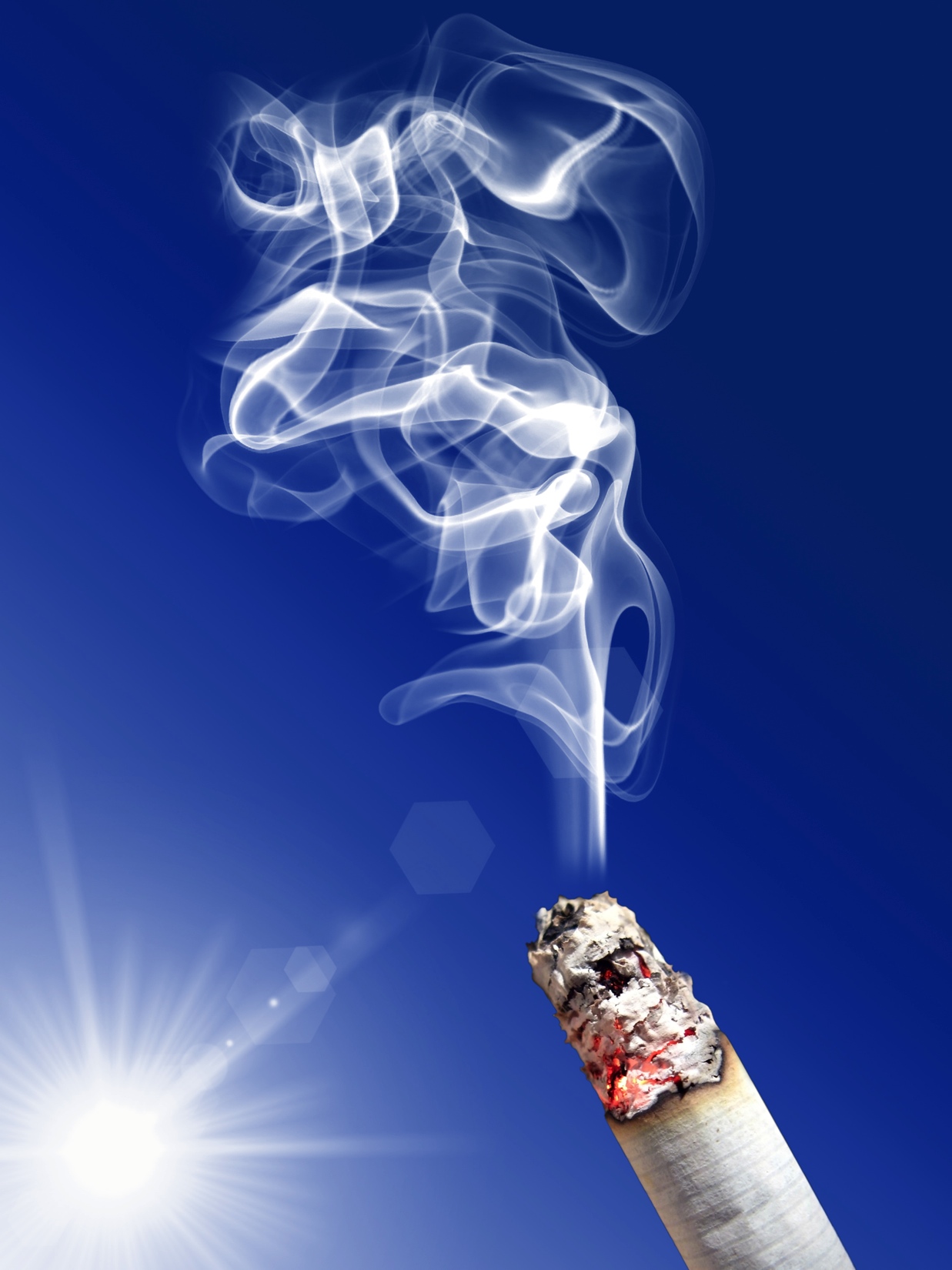 Worse Reputation?
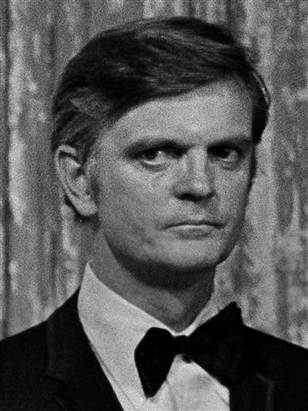 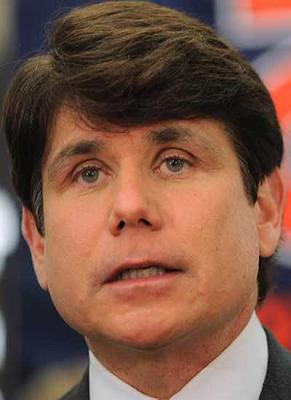 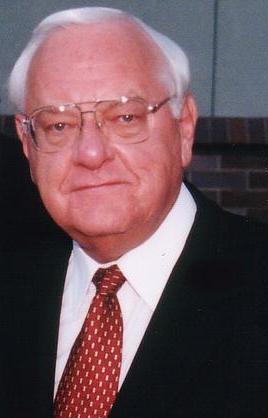 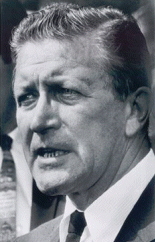 But is it well deserved?
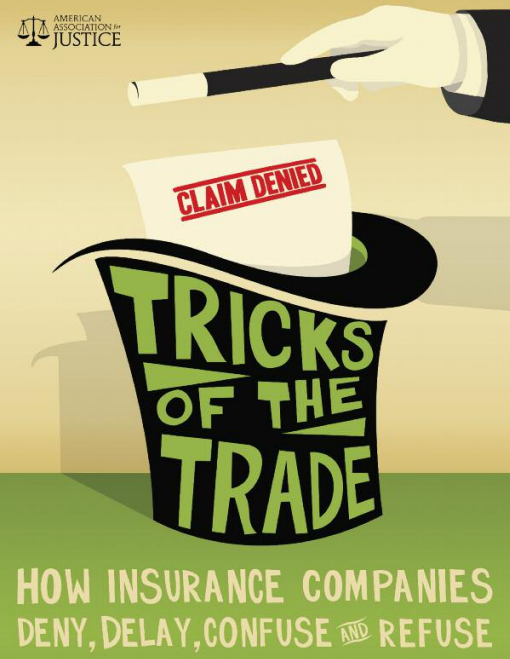 From the American Association for Justice
Reality of Risk
Perfect Security?
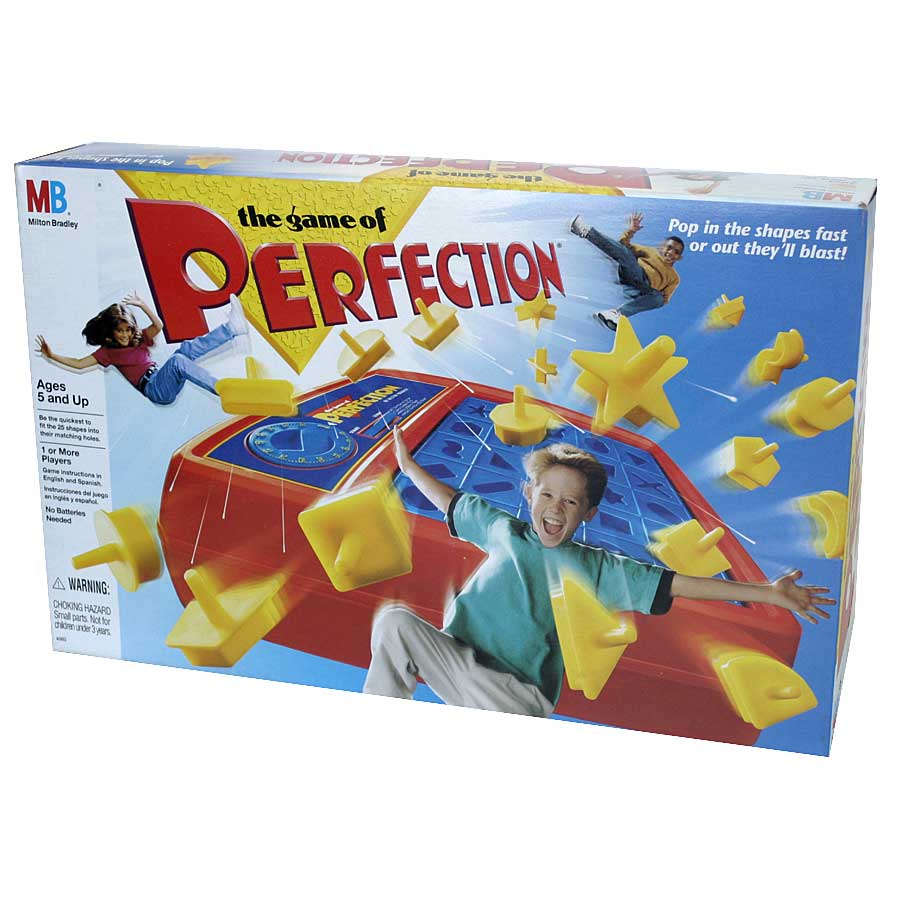 Reality of Risk
Law of Diminishing Returns
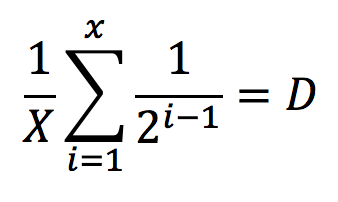 Reality of Risk
How are we responsible for this?
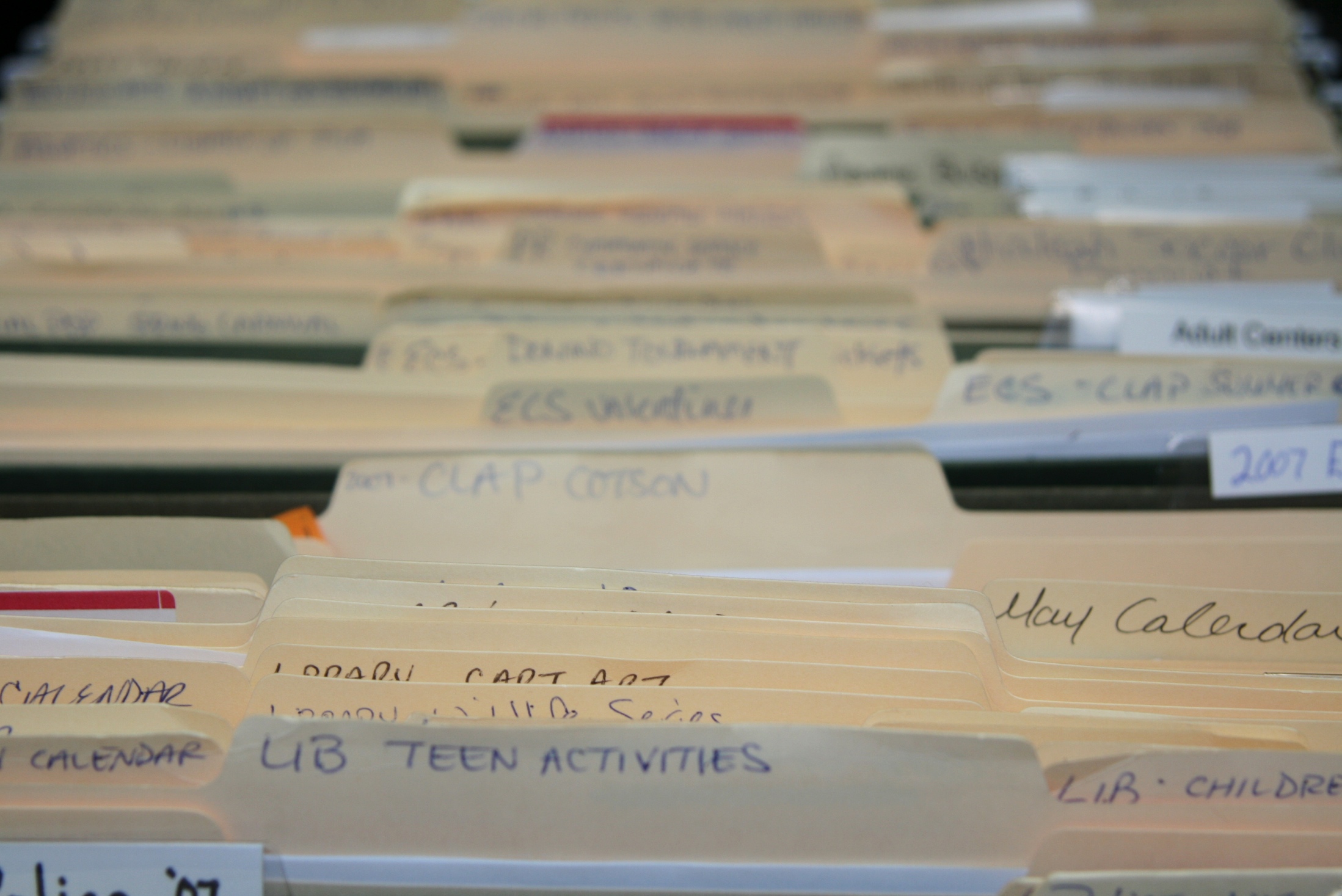 Reality of Risk
Reality of Risk
Transfer!
Transfer Options

Outsourcing
 Contracts & Agreements
 Insurance
What’s in a name?
Network Security                   Data Breach
   Data Privacy                     Security Liability
Network Protection              Data Security
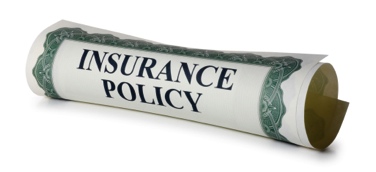 Cyber Insurance
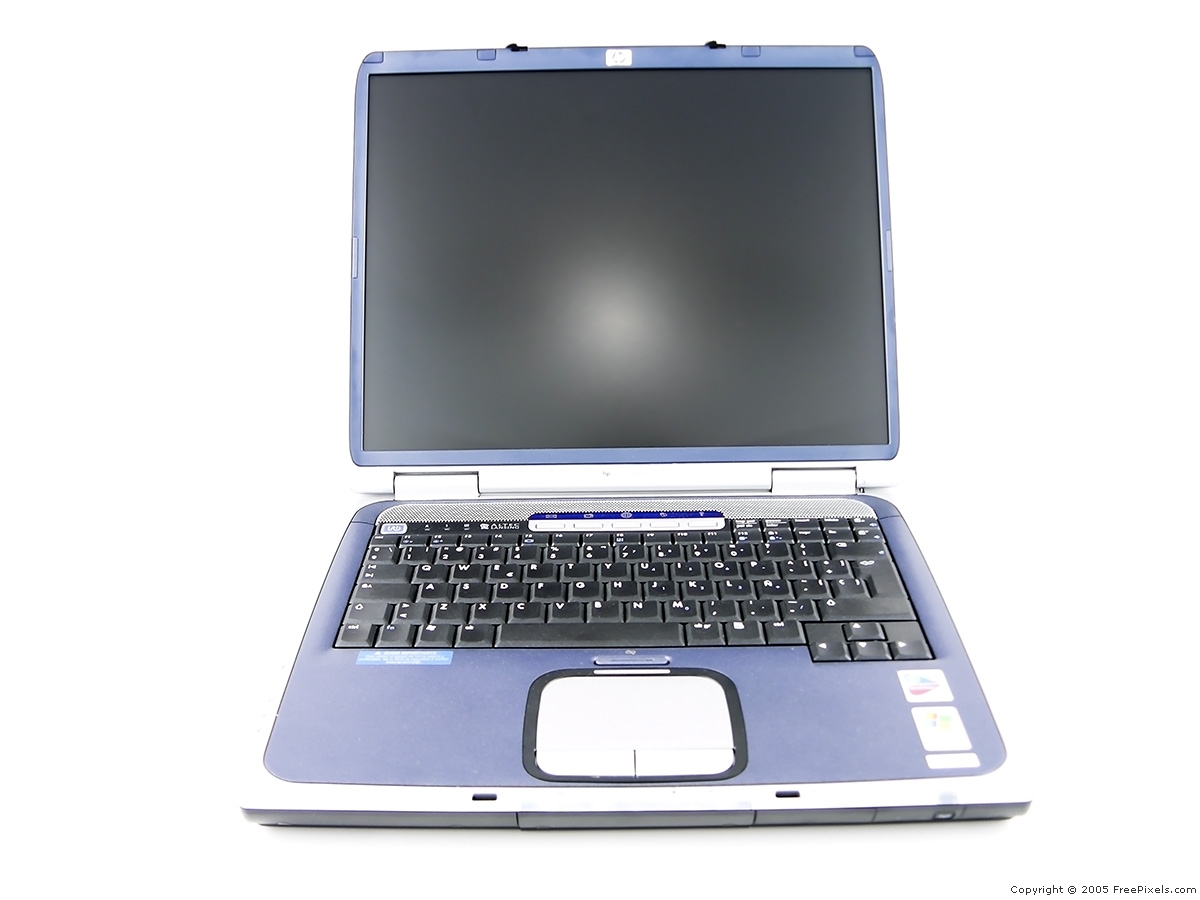 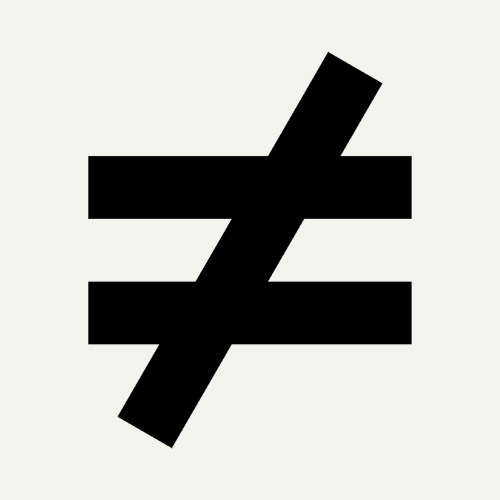 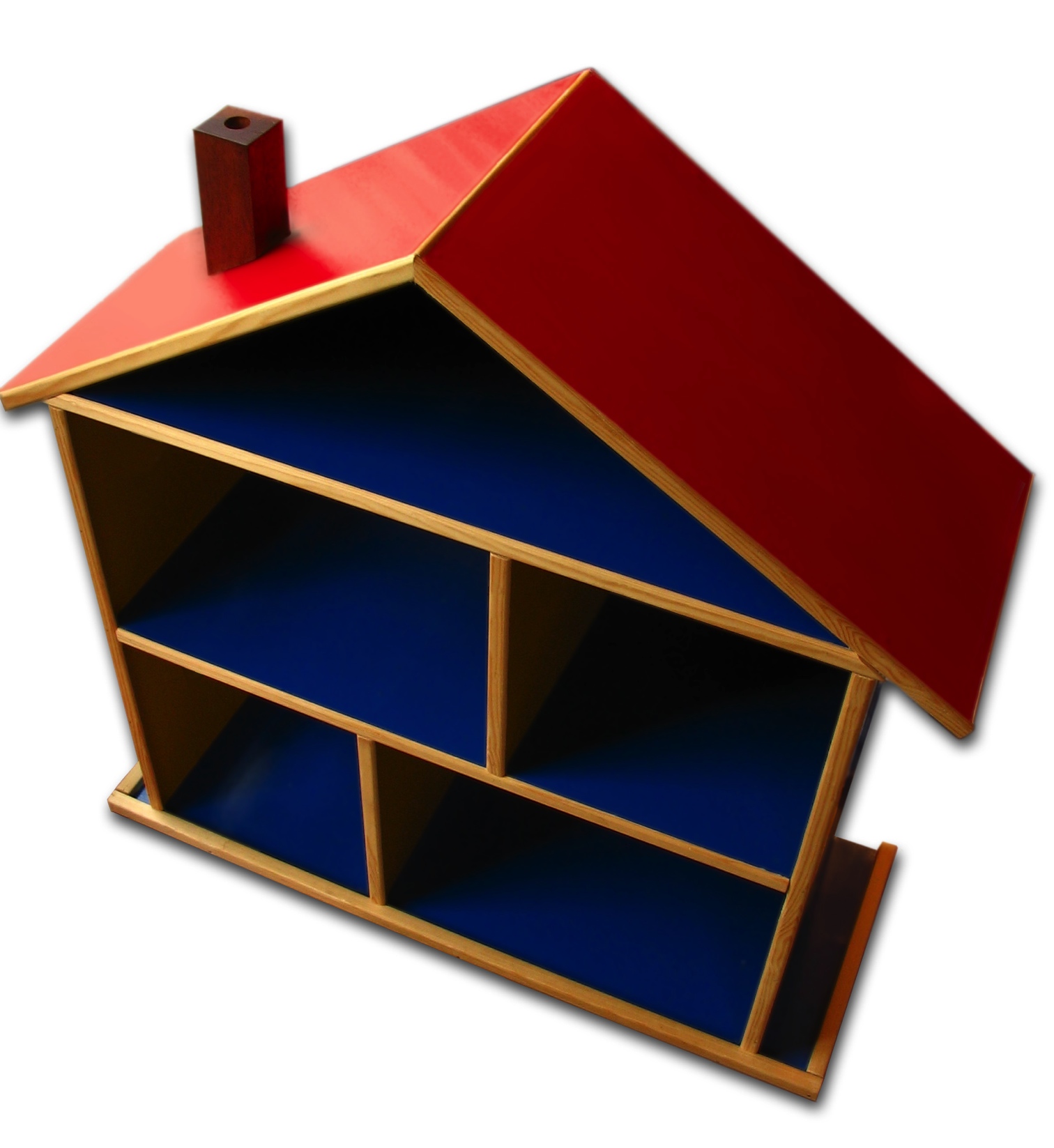 Cyber Insurance
First Party  
Pays to fix the things 
we own when 
damaged           


Third Party 
Pays others when our actions (or inaction) causes harm
As a result of a security event including data compromise
Cyber Insurance
First Party
Third Party
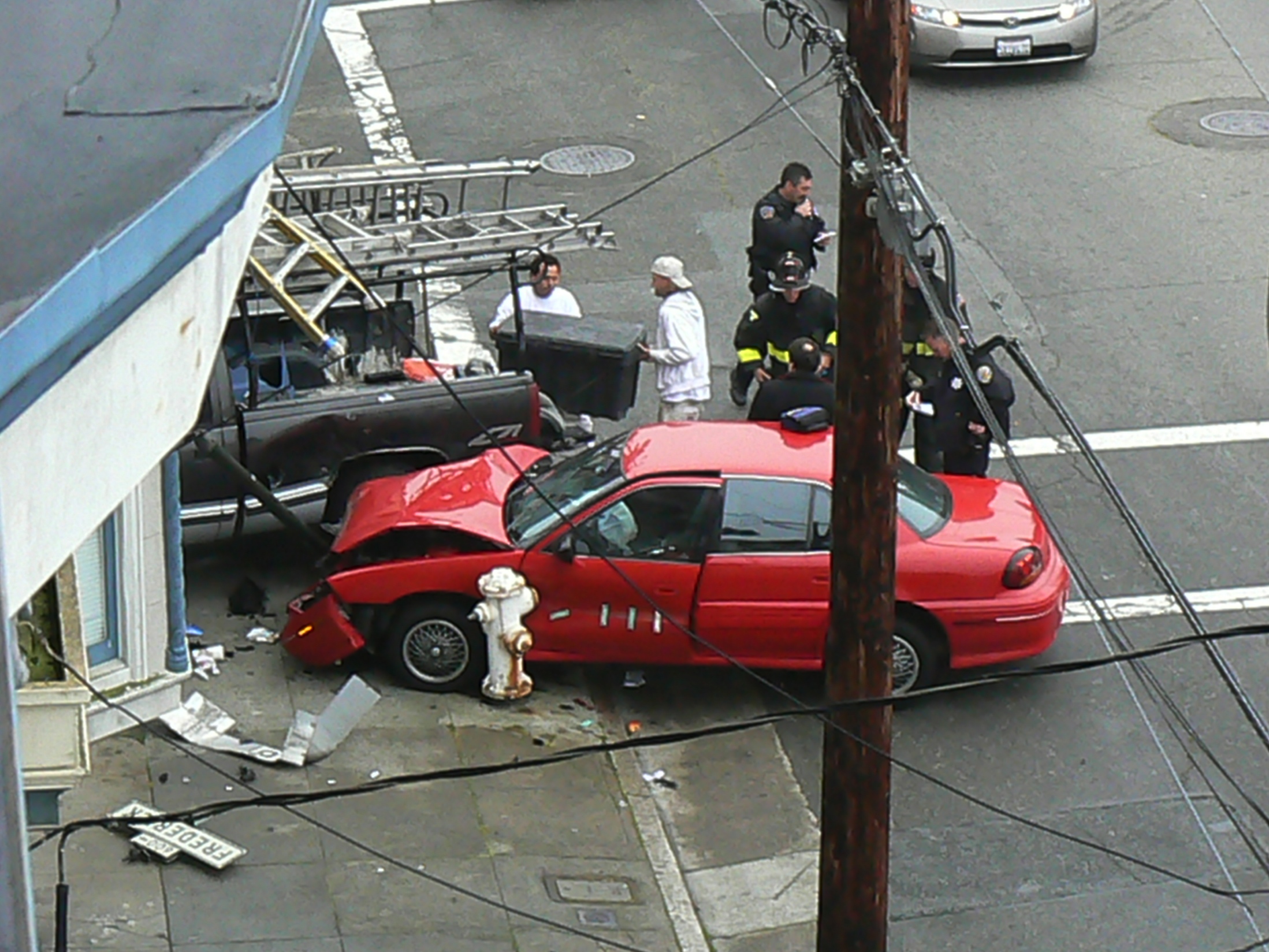 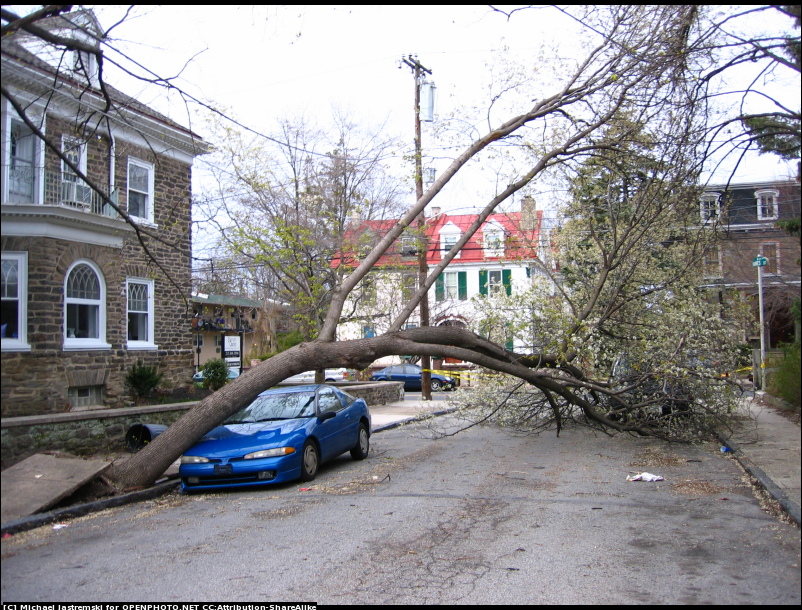 Michael Jastremski
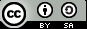 Cyber Insurance
Why does this matter?

Because it means organizations can buy a policy that can cover both

 Security event recovery costs
&
 Protection from lawsuits arising out of a data compromise
Cyber Insurance
Cyber Insurance
Cyber Insurance
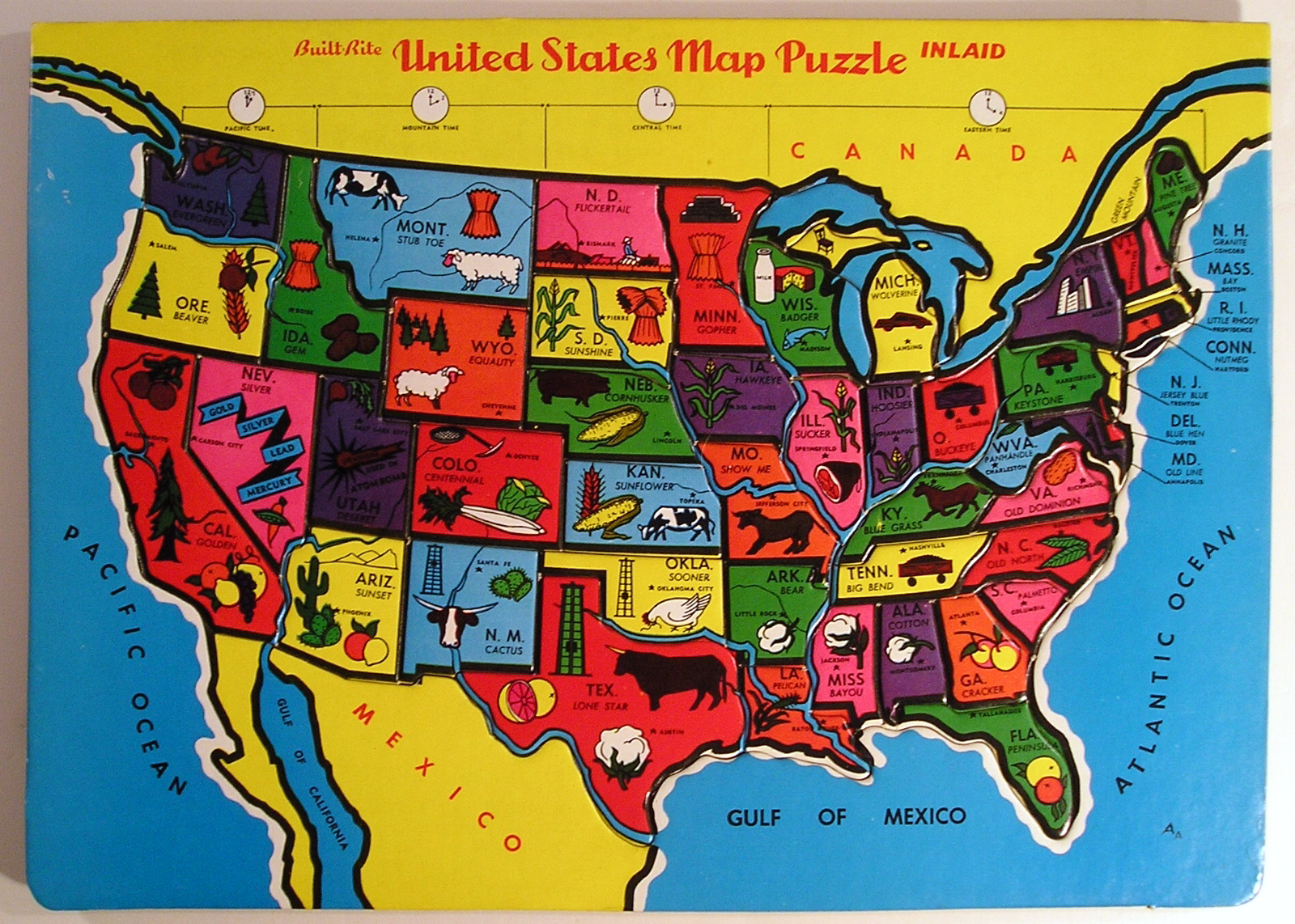 Marxchivist
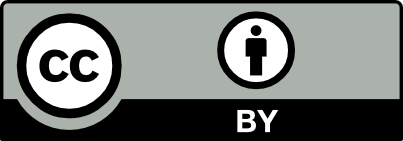 [Speaker Notes: That first party ‘breach response’ alone is hugely valuable. 47 states, DC, PR, event the US VI require notice to individuals when personal information is compromised – even if there is ZERO discernable harm from the incident. Simply the fact that the information has been, or could reasonable be (i.e. lost lap top), taken, data owners are obligated to let people know.]
Cyber Insurance
Cyber Insurance
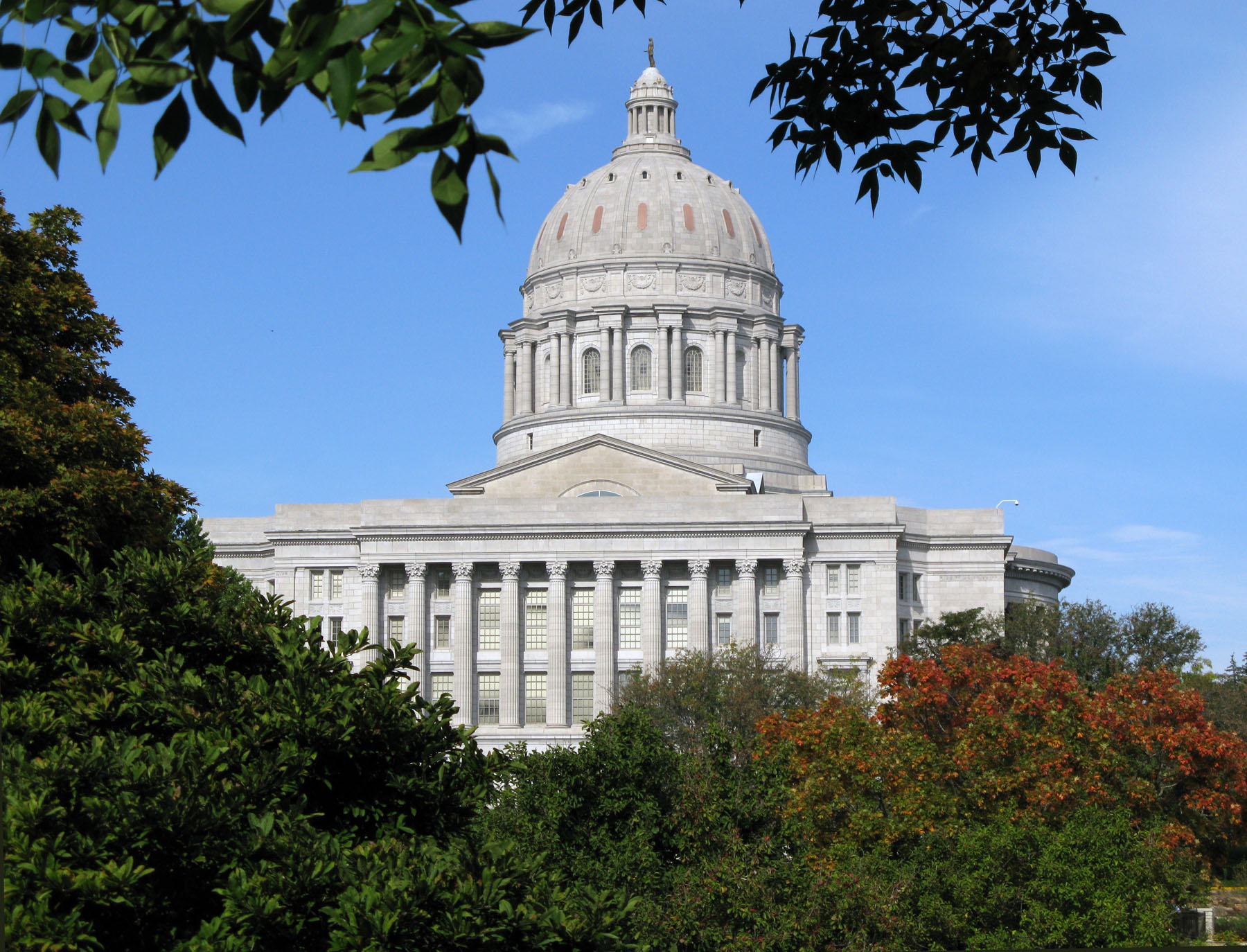 Lawsuits from data breaches can 
go on for years.
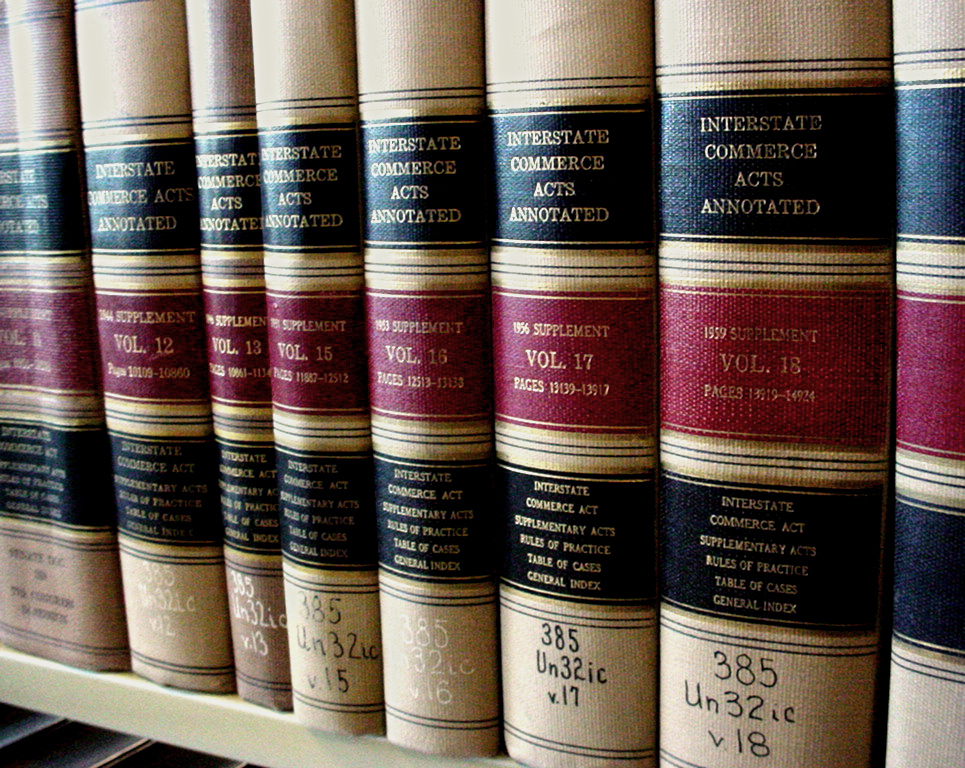 Privacy & security is a topic of interest among both state and federal agencies.
Cyber Insurance
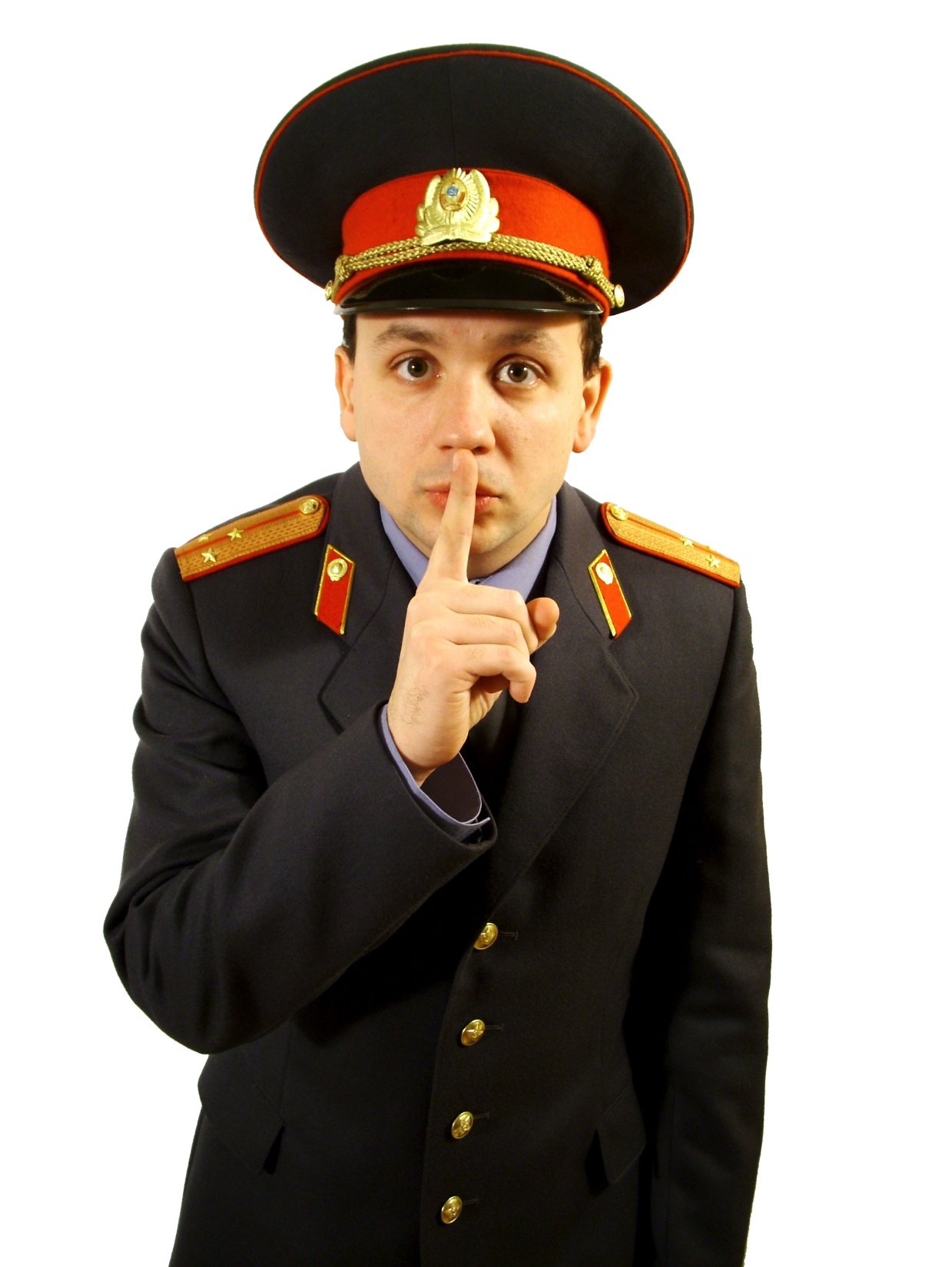 The secret value rarely discussed
Cyber Insurance
Cyber Insurance
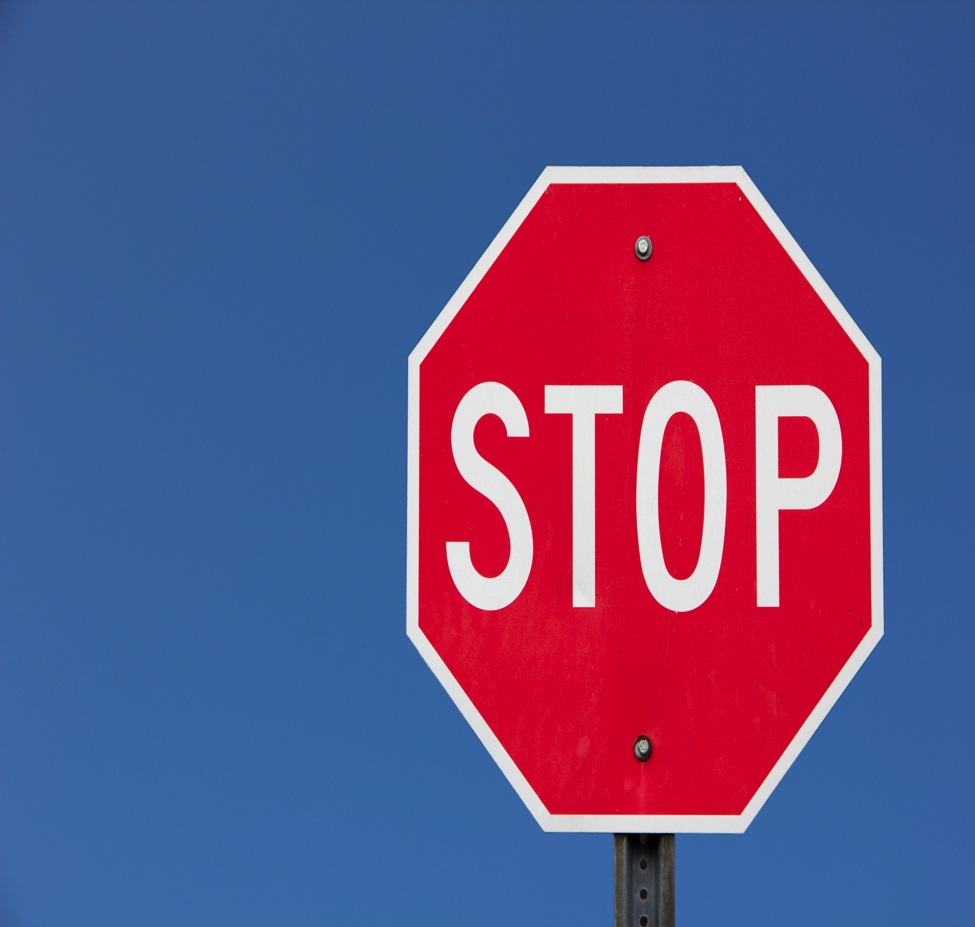 As helpful as some of these policies can be, expect some things not to be covered
Cyber Insurance
Reputation Damage
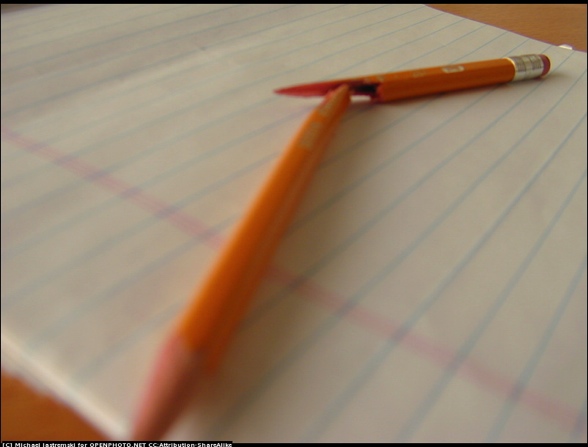 Michael Jastremski
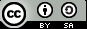 Cyber Insurance
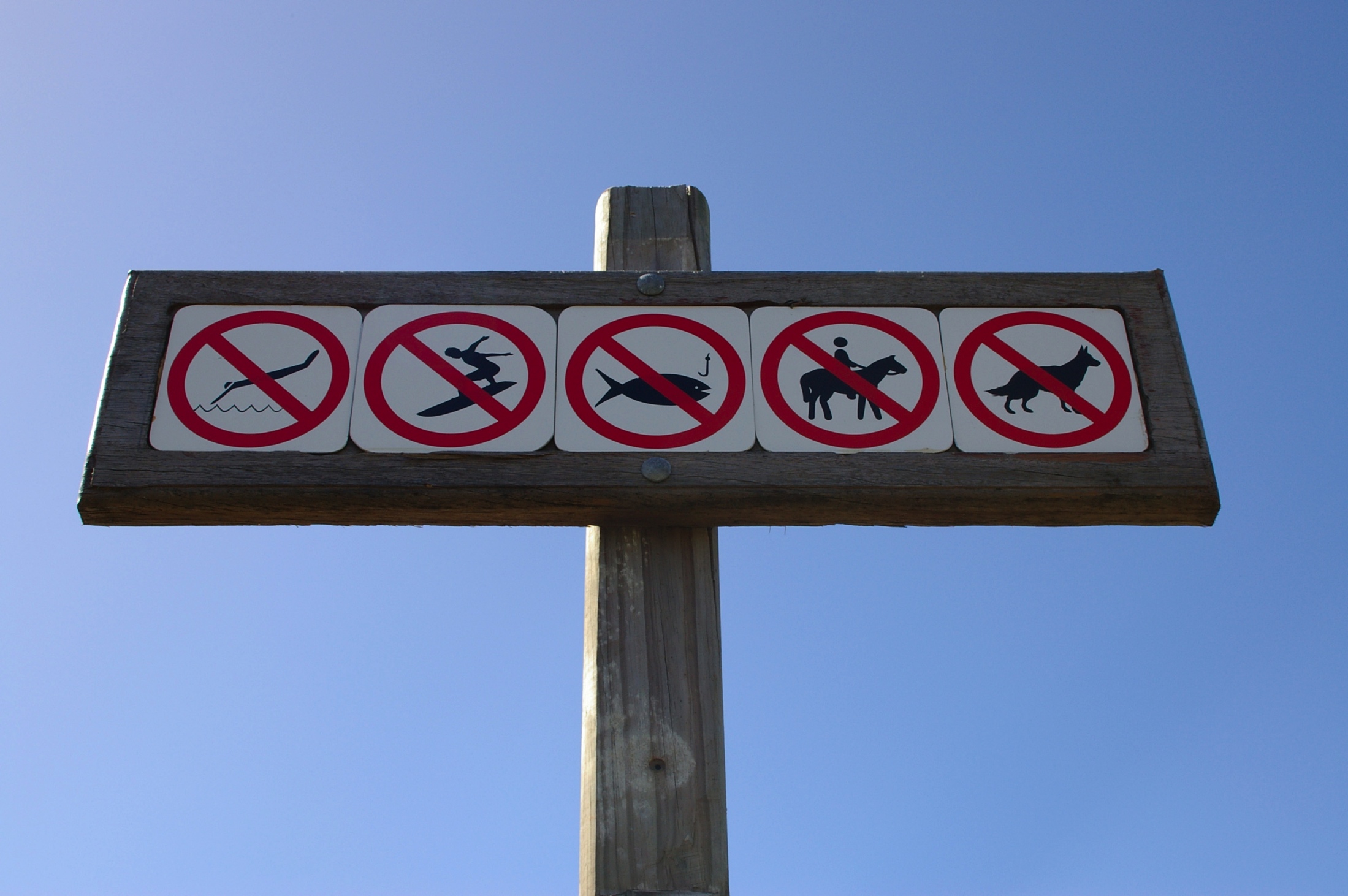 Reputation damage
Int
Regular maintenance       Upgrades        Fixes
Cyber Insurance
Data or systems in the care, custody or control of others
The economic value of data
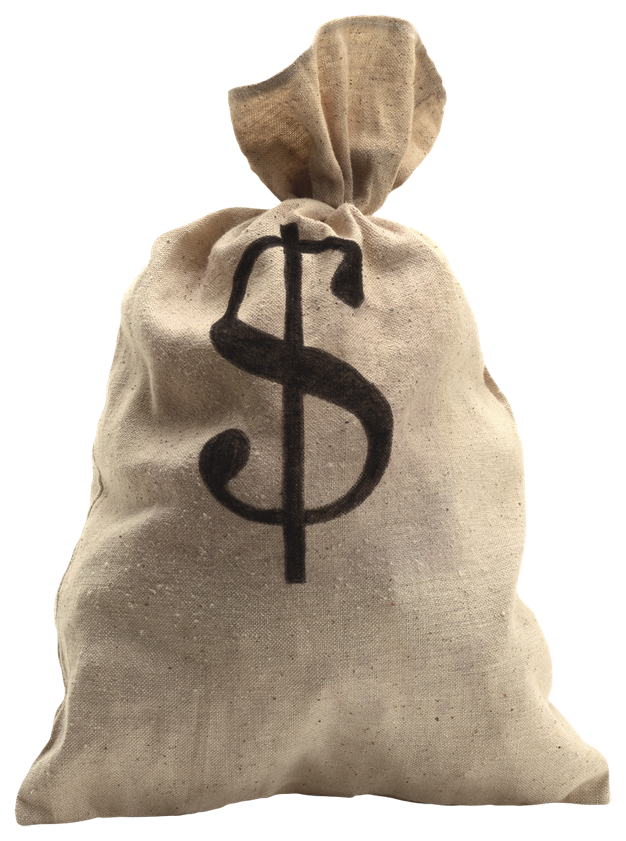 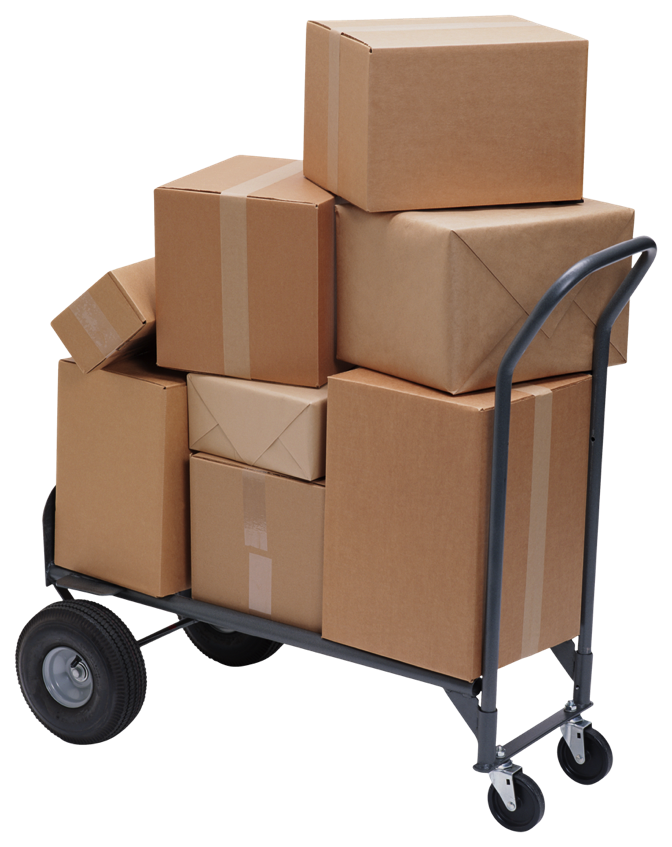 Cyber Insurance
Despite the limitations, there is real value found in these policies.


Especially since these can cost less than 
$5,000
Cyber Insurance
Where can we find this?
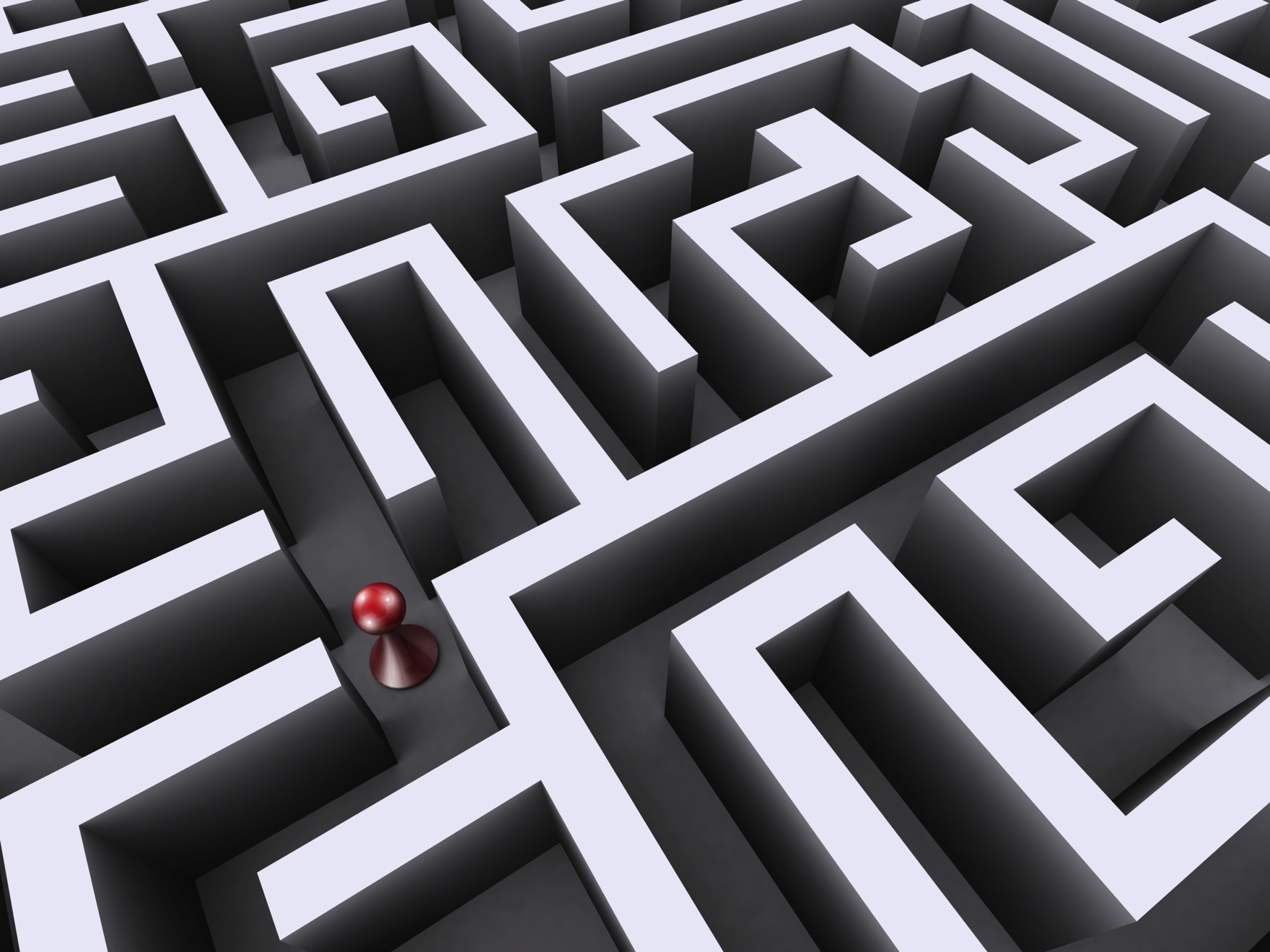 Cyber Insurance
Applications can run up to 12 pages and require input from multiple departments
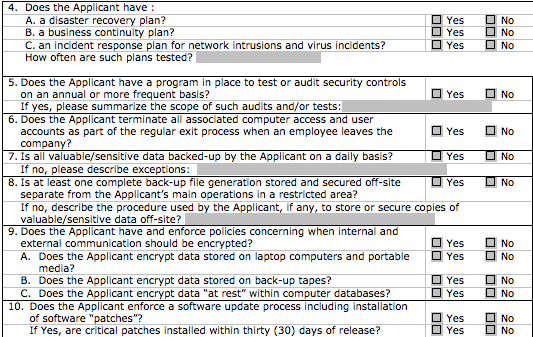 Cyber Insurance
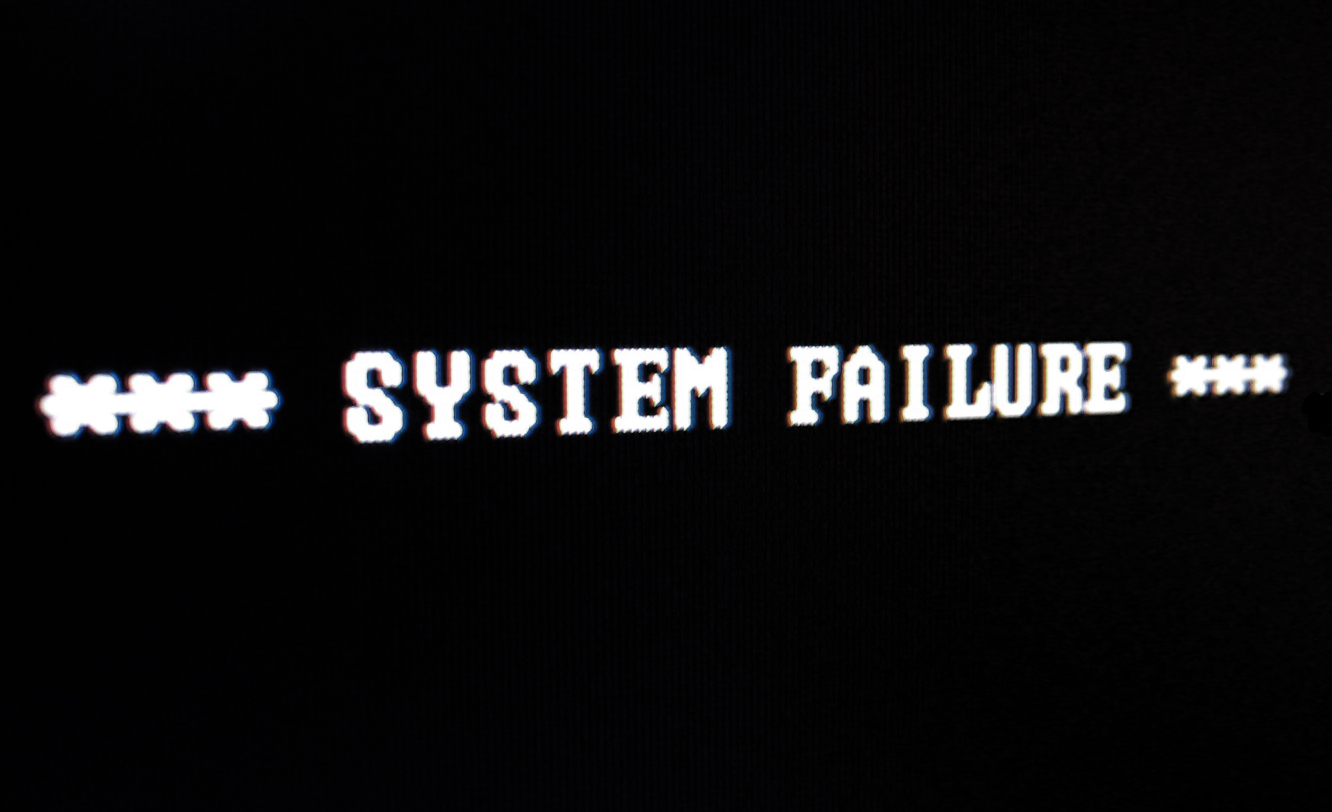 Moral Hazard?
Cyber Insurance
Could insurance force 
uniform standards for all?
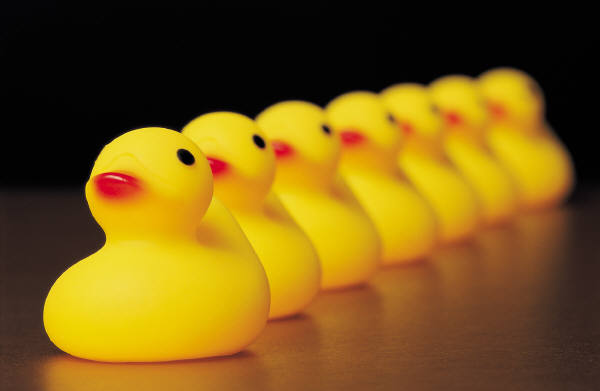 Cyber Insurance
Benefit to the organization
 Cost effective
 Readily available
 Minimal impact on day-to-day operations

What more could we ask for??
Questions?
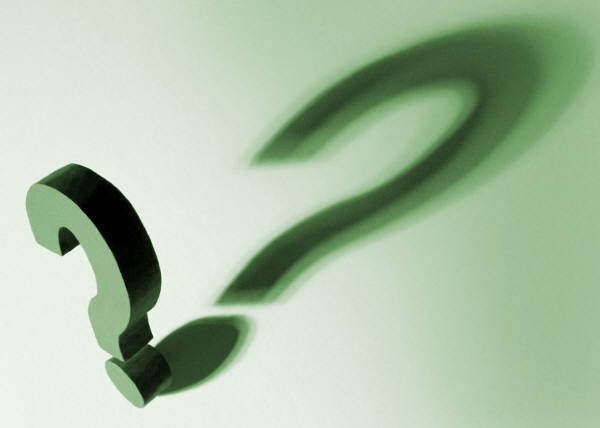 THANK YOU